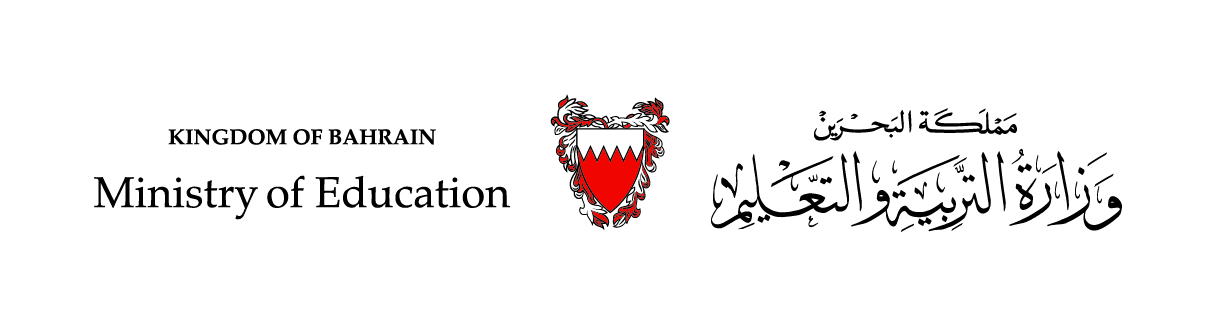 الإِقَامَةُ
التربية الإسلامية/ الجزء الأول 
الصف الثاني الابتدائي
الفصل الدراسي الأول
الإقامة ـ التربية الإسلامية
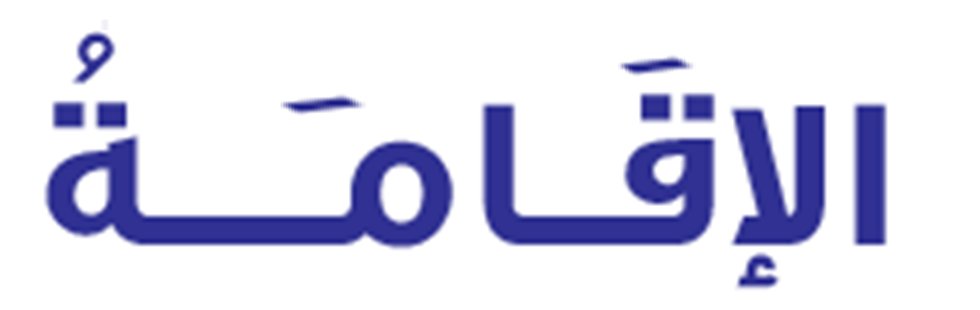 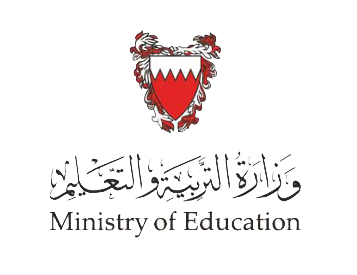 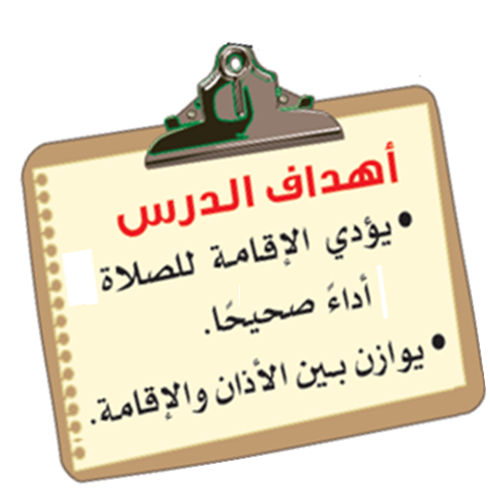 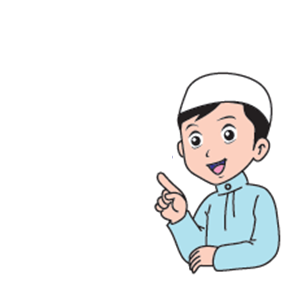 الإقامة ـ التربية الإسلامية
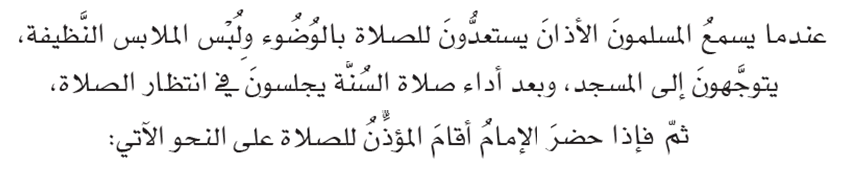 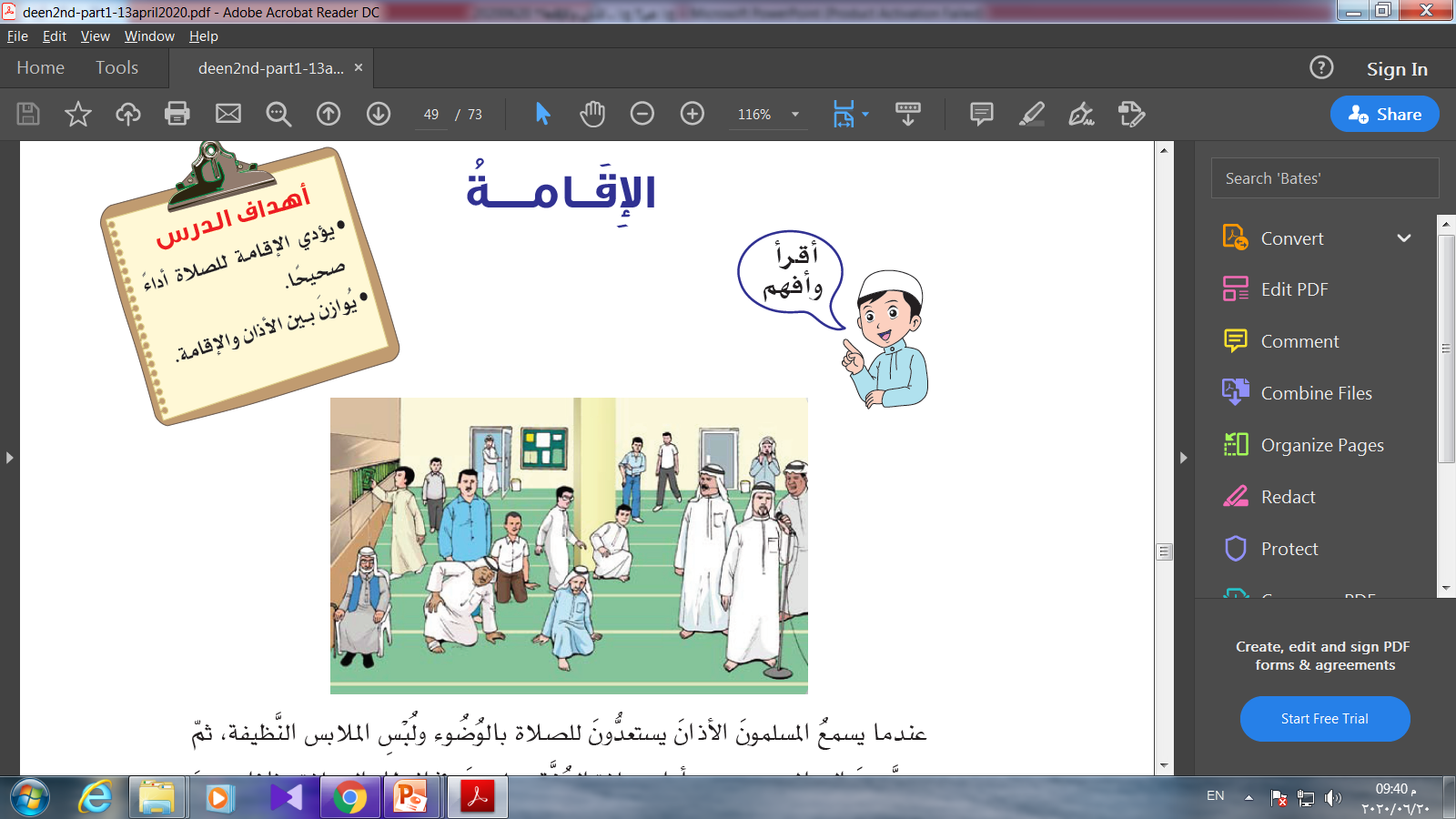 الإقامة ـ التربية الإسلامية
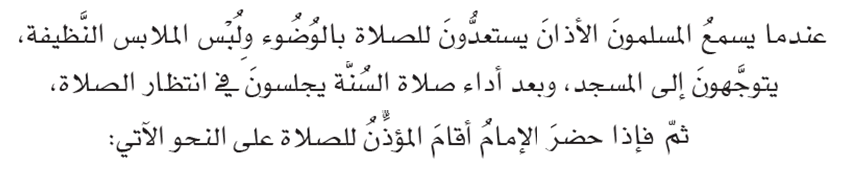 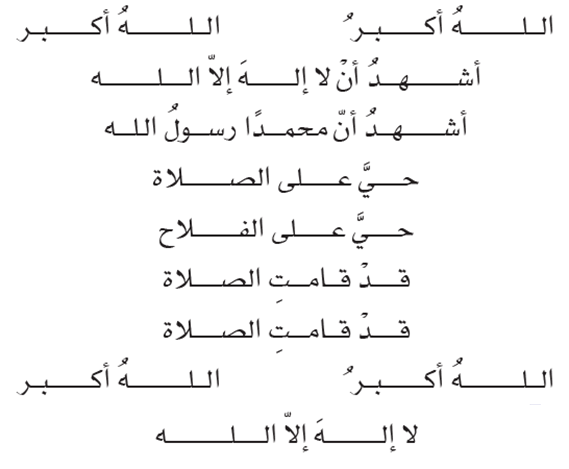 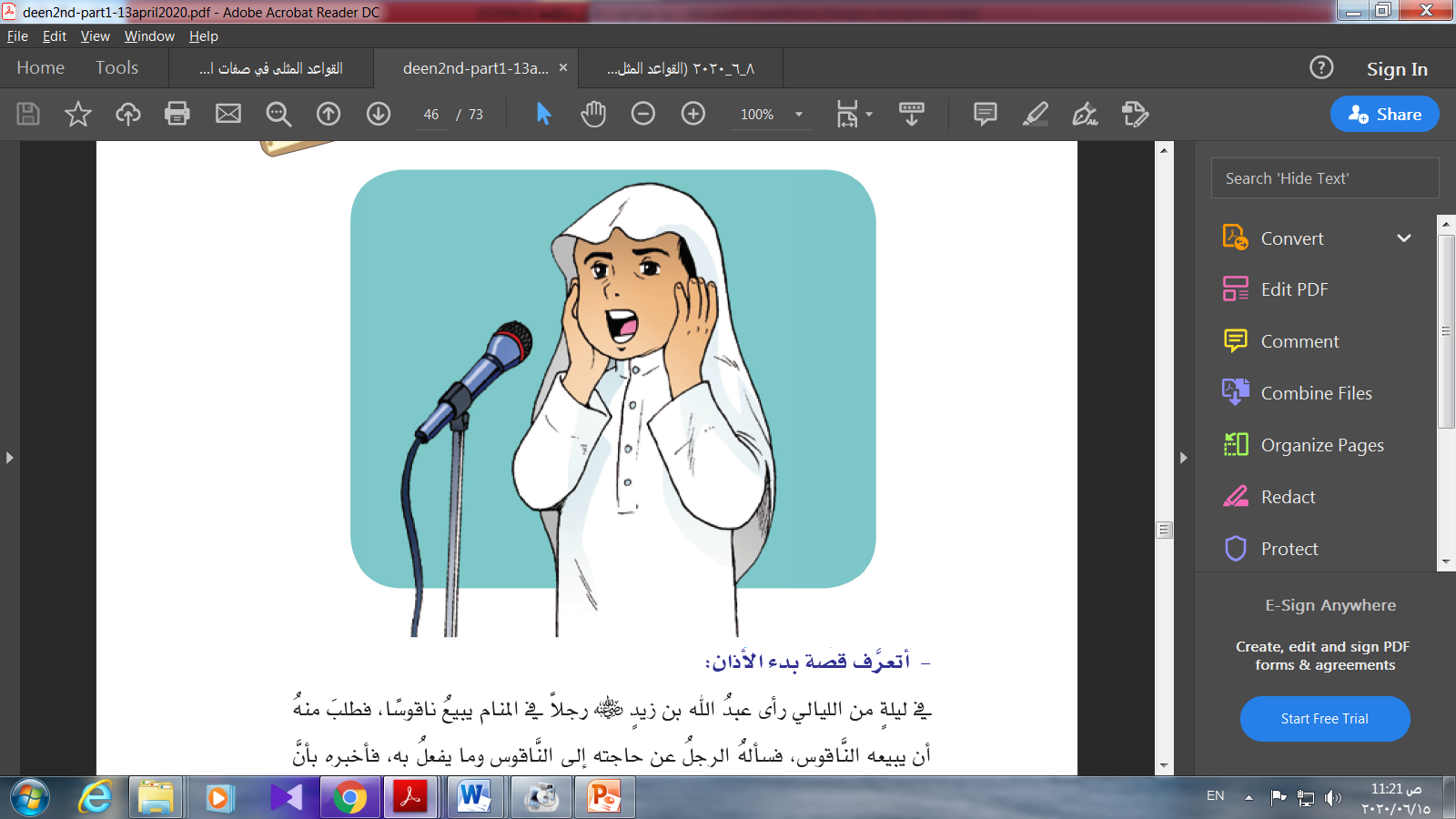 الإقامة ـ التربية الإسلامية
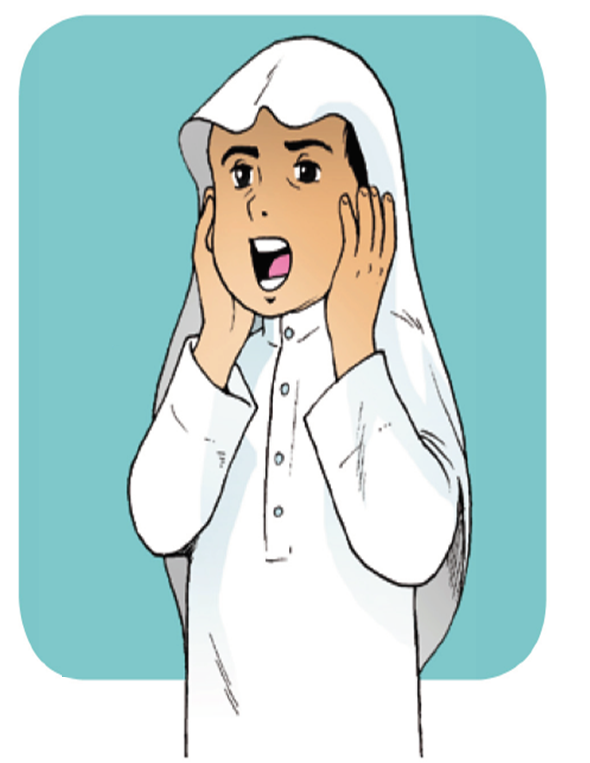 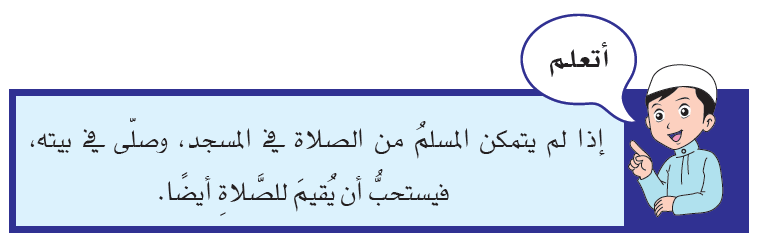 الإقامة ـ التربية الإسلامية
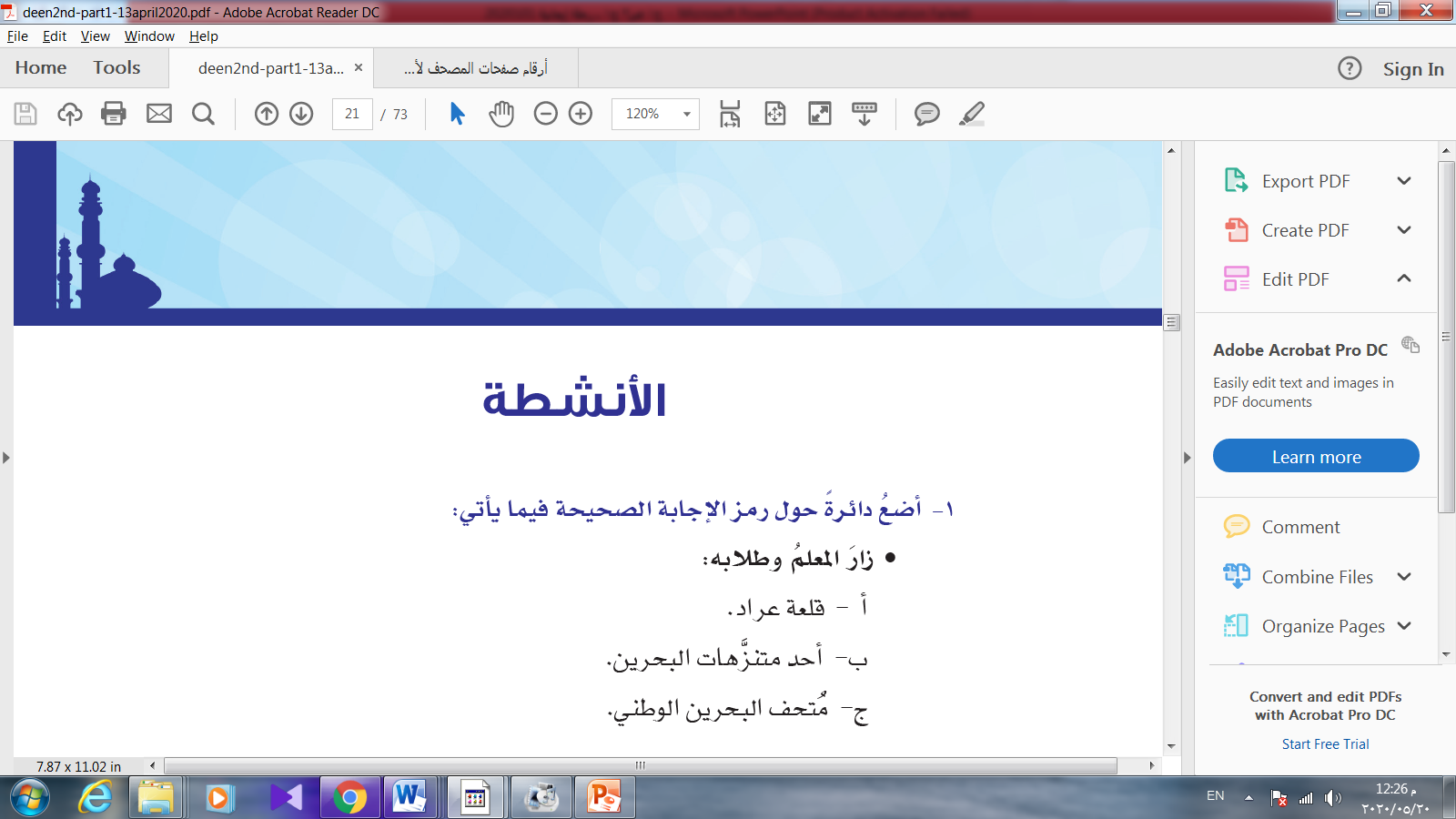 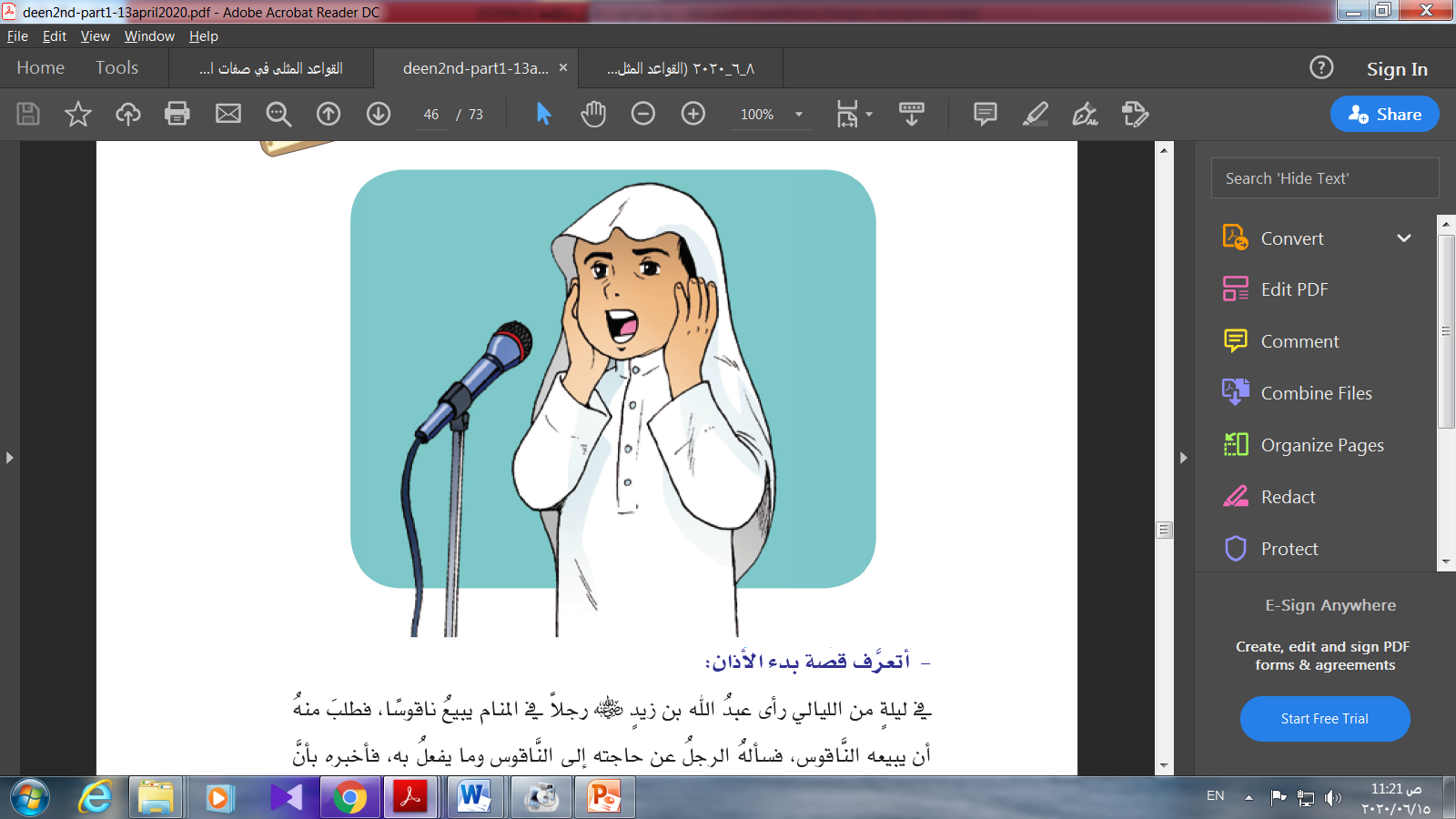 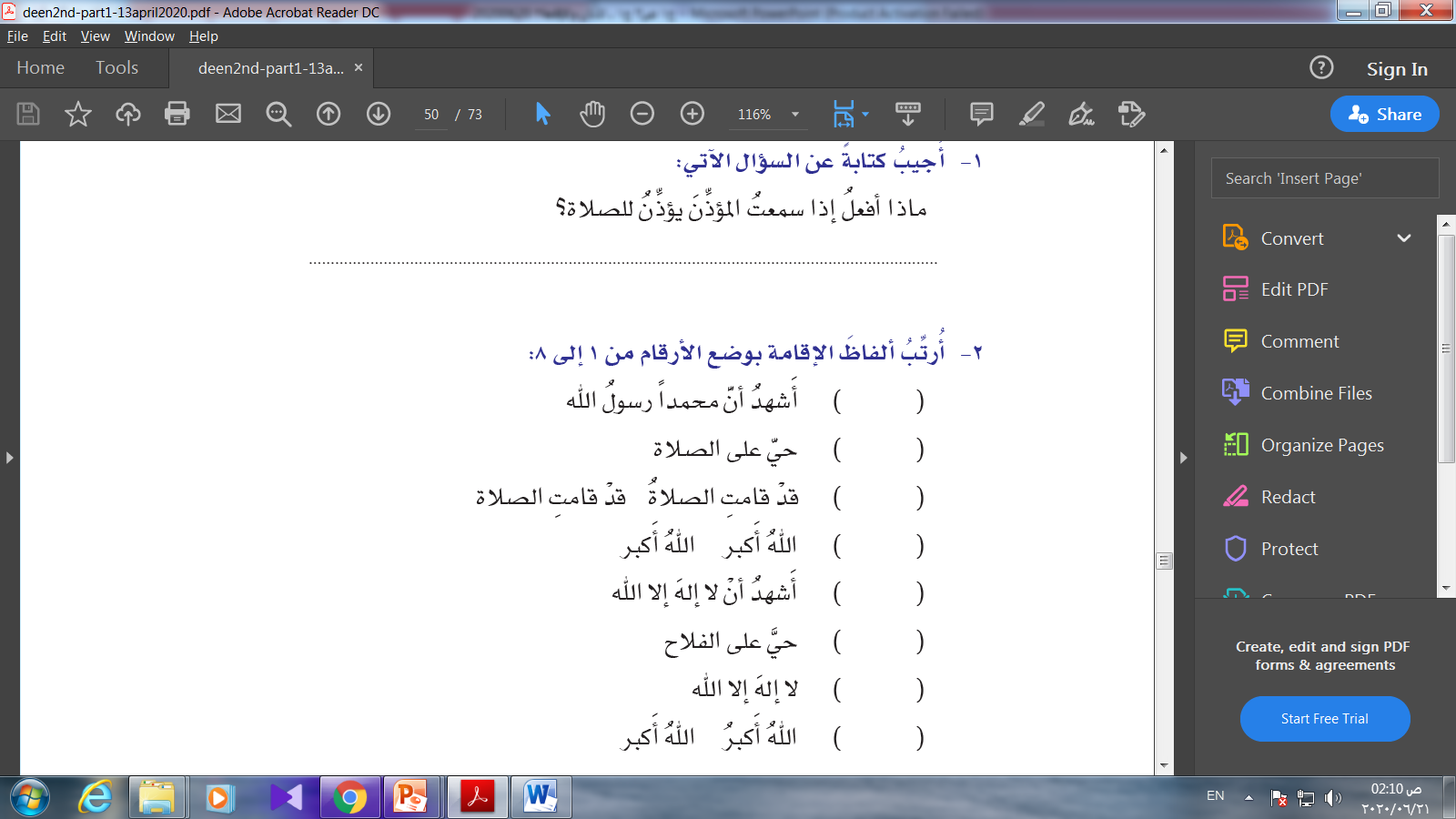 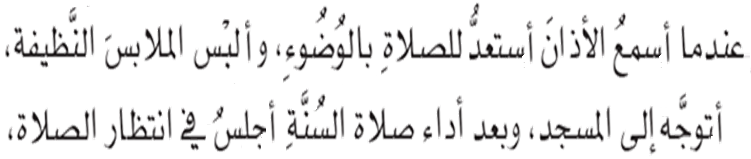 الإقامة ـ التربية الإسلامية
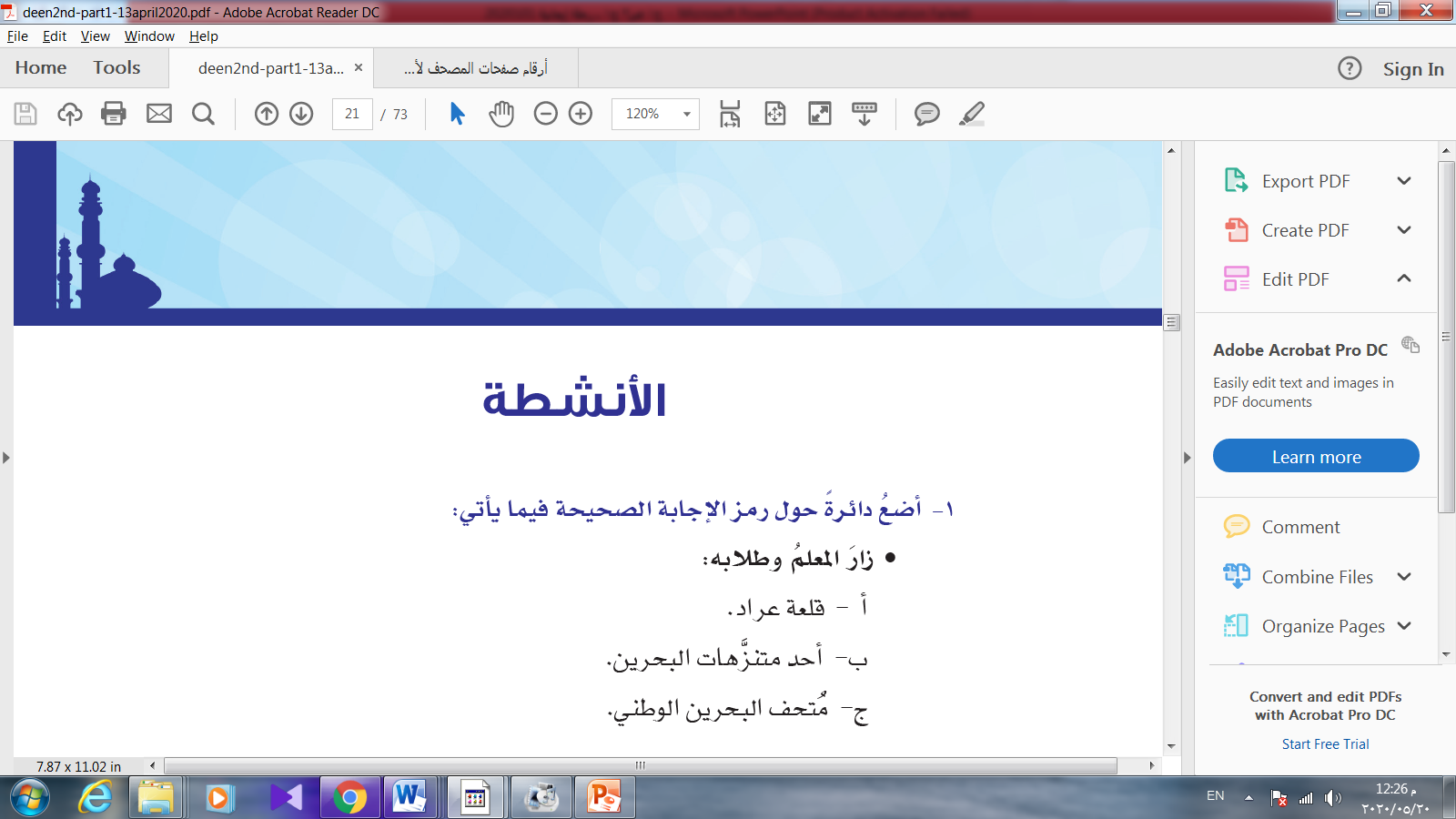 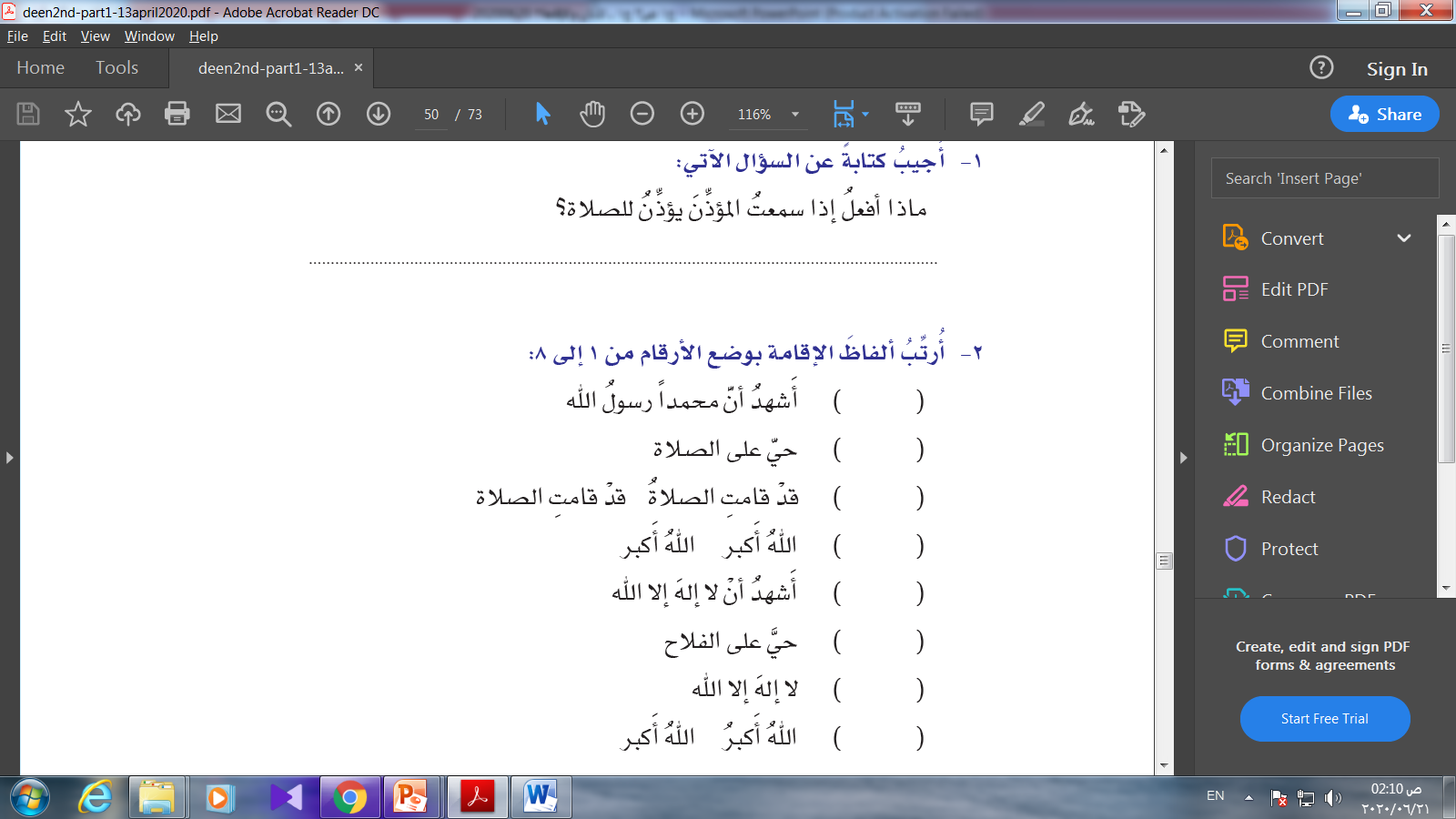 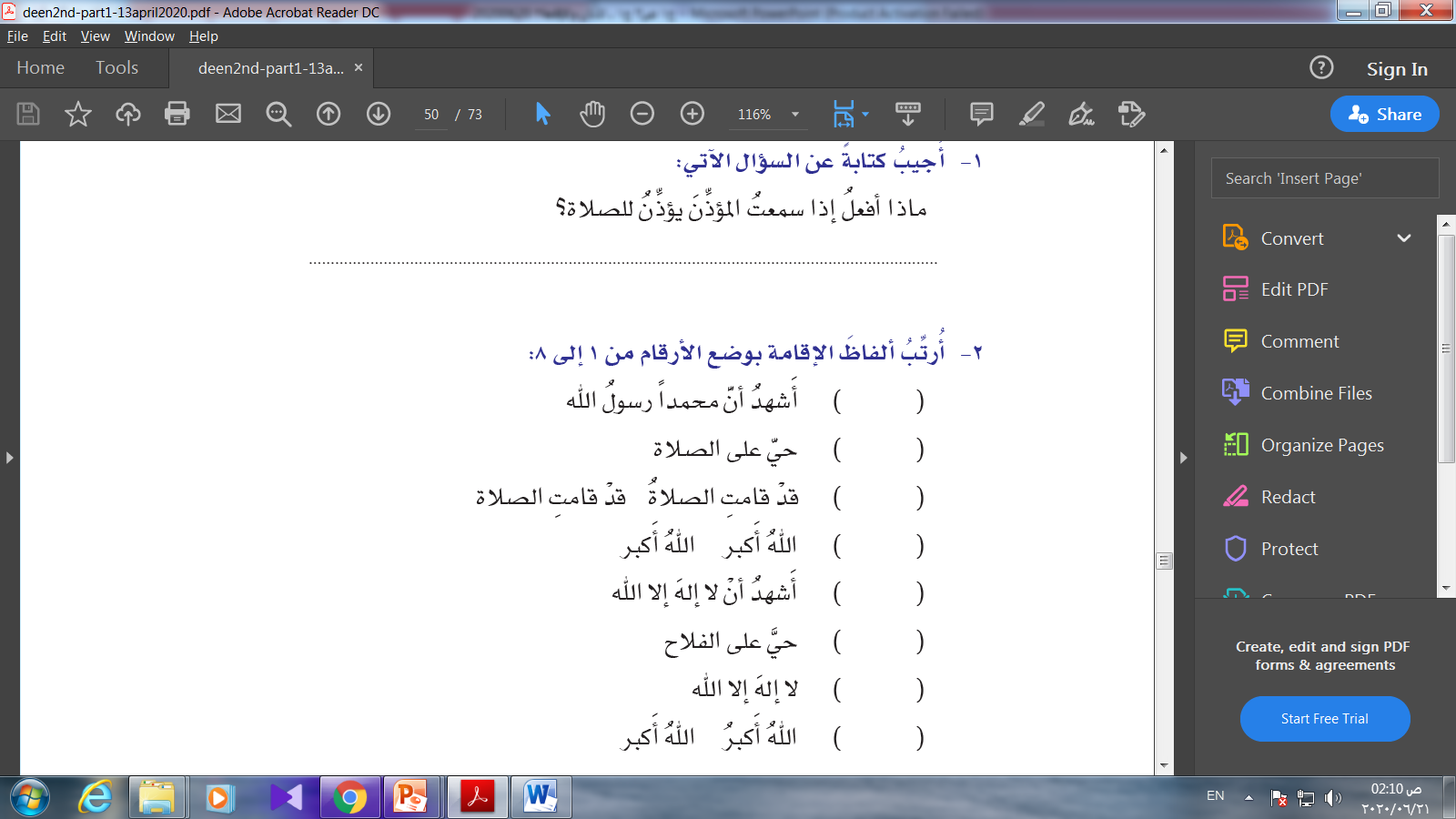 3
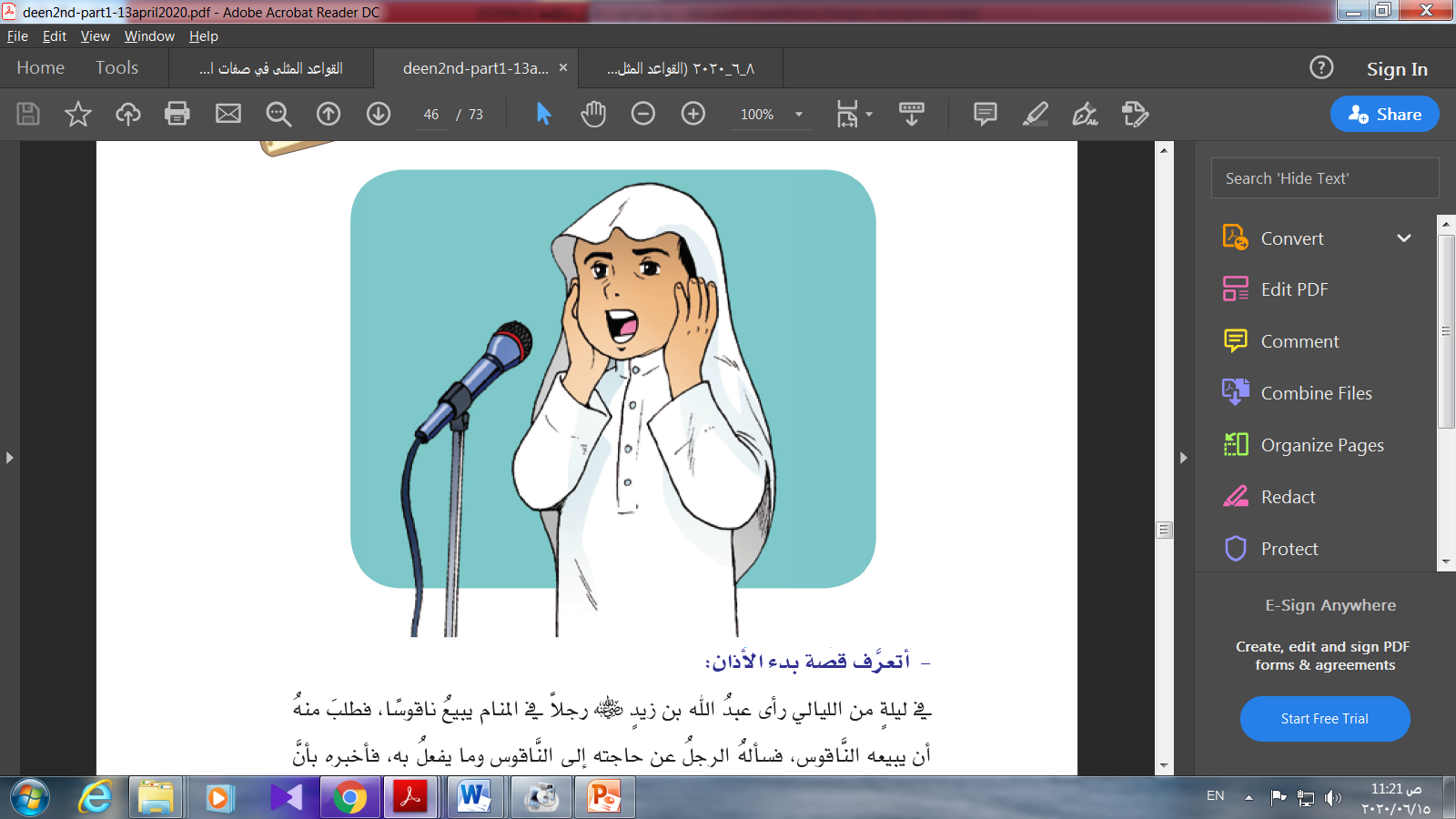 4
6
1
2
5
8
7
الإقامة ـ التربية الإسلامية
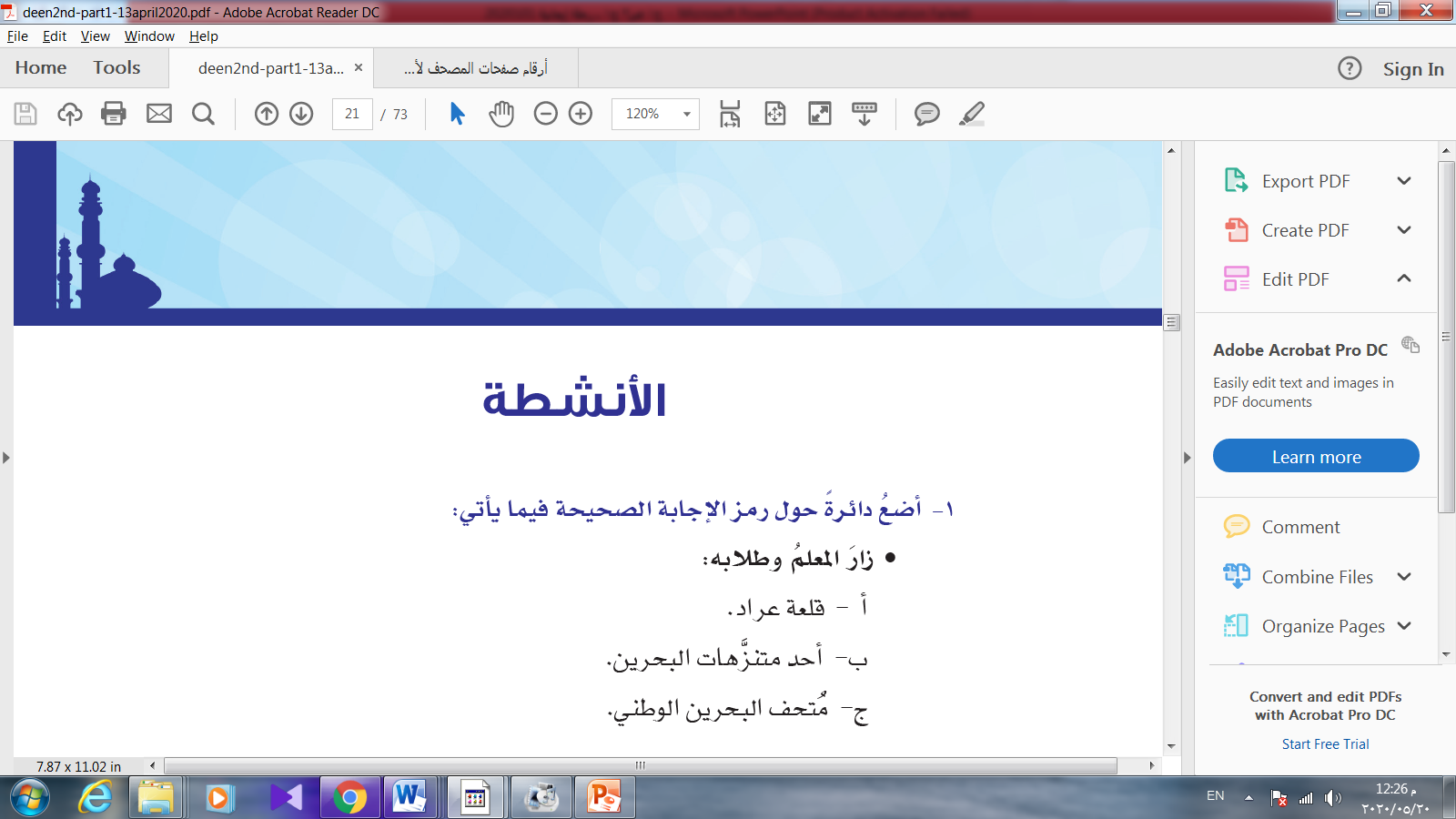 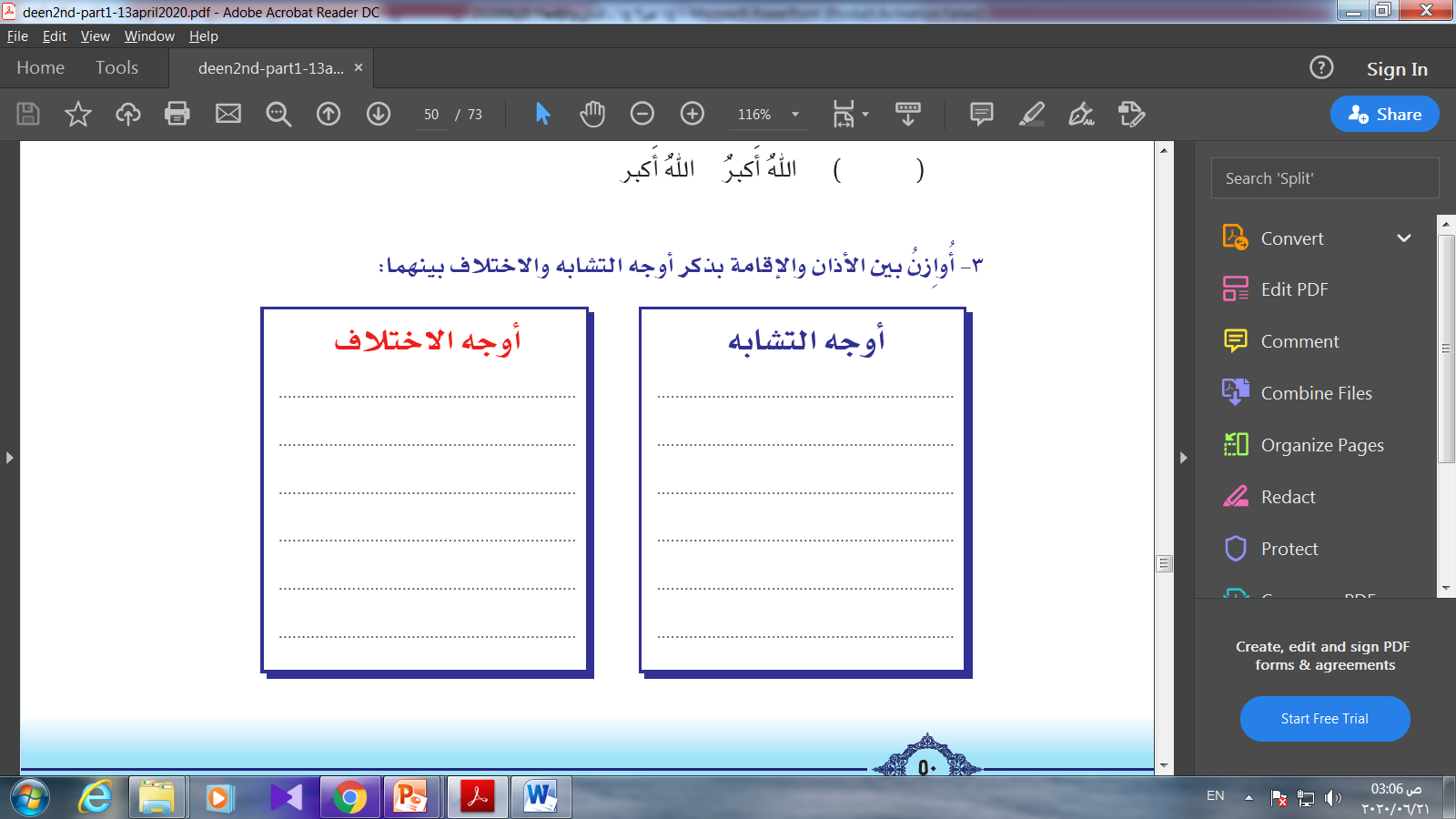 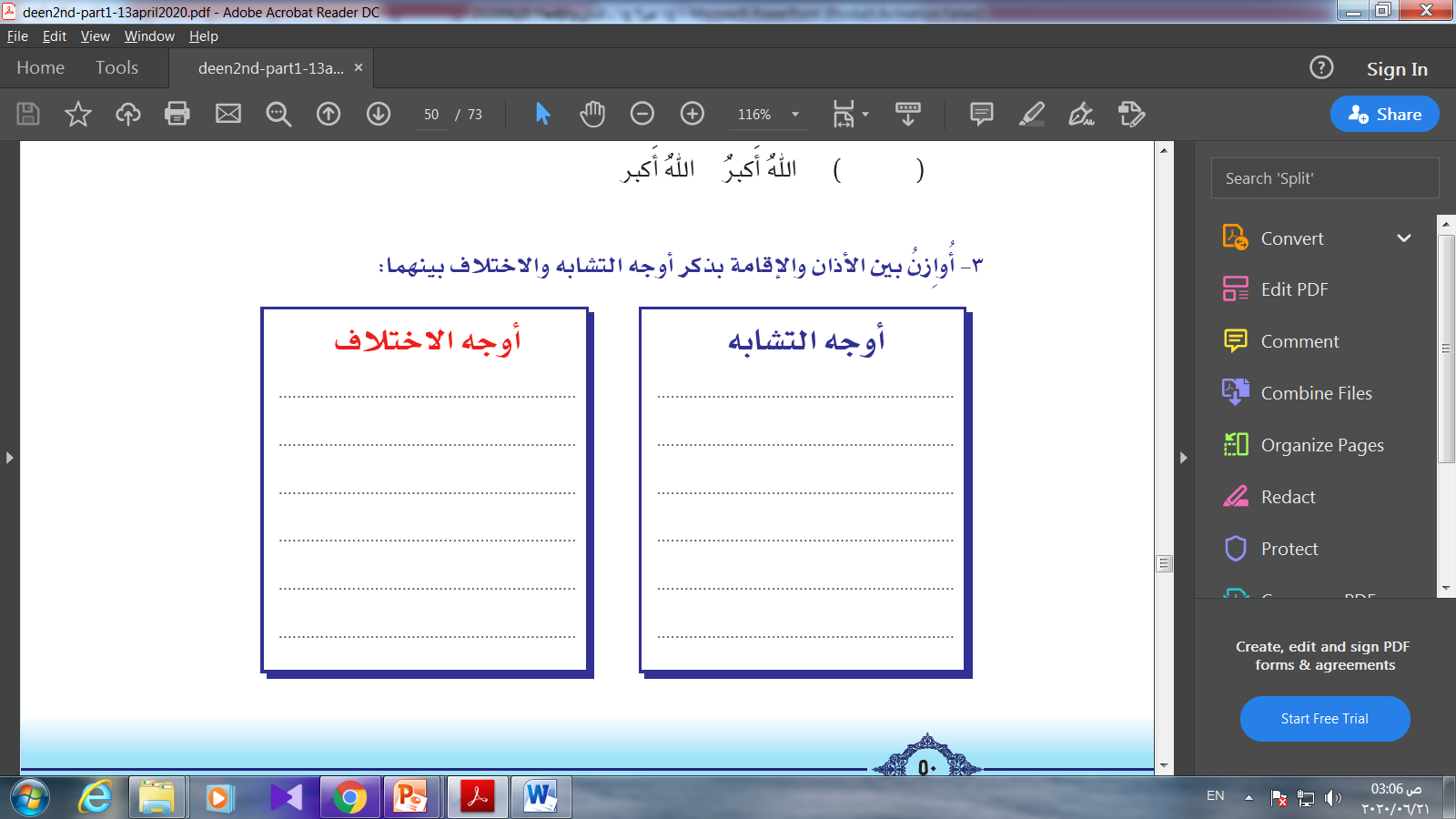 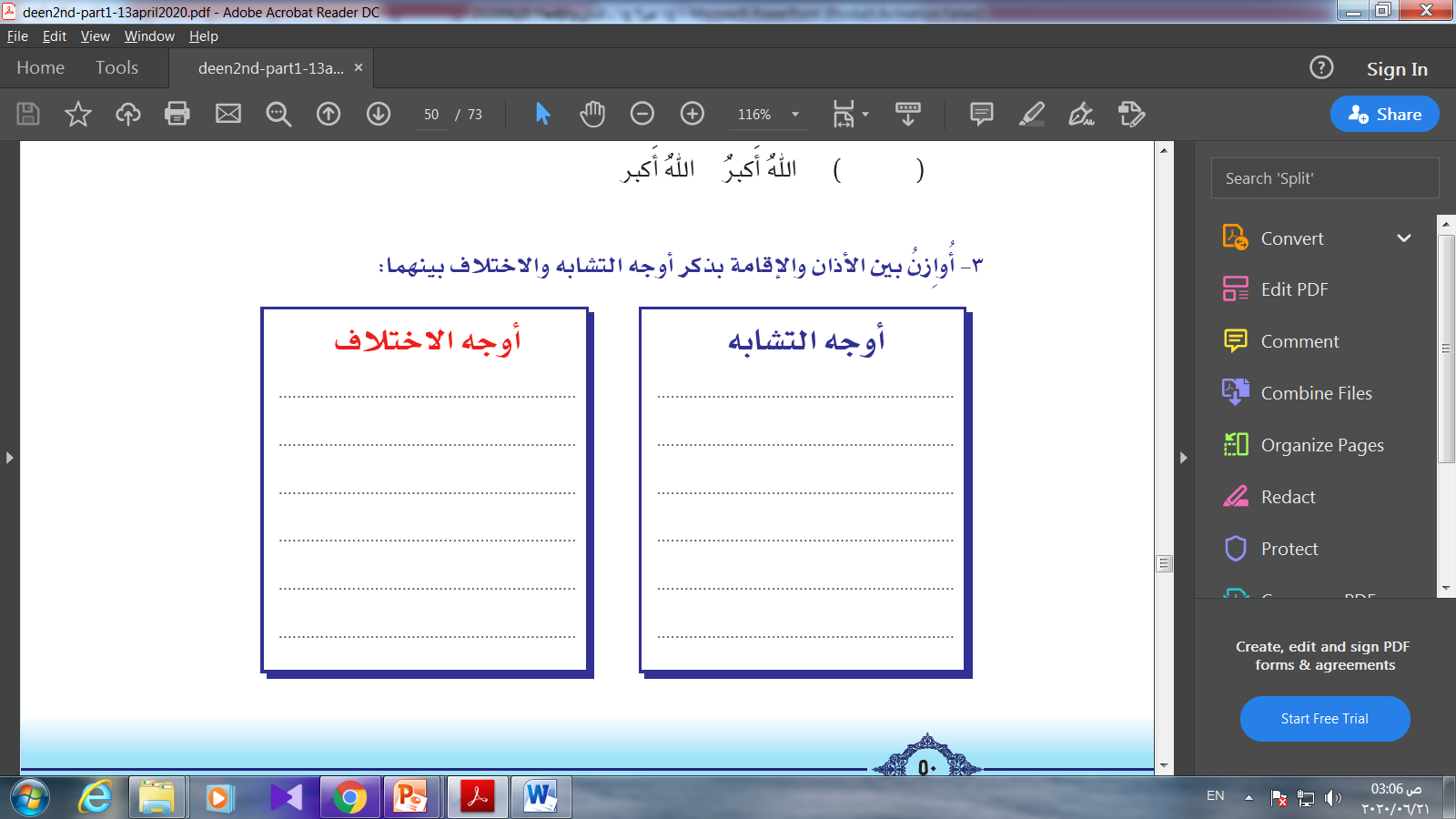 الله أكبر.
أشهد أن لا إله إلا الله.
أشهد أن محمدًا رسول الله.
حي على الصلاة
حي على الفلاح.
لا إله إلا الله.
قد قامت الصلاة.
الإقامة ـ التربية الإسلامية
انتهى الدرس
دعواتنا للجميع 
بالنجاح والتوفيق